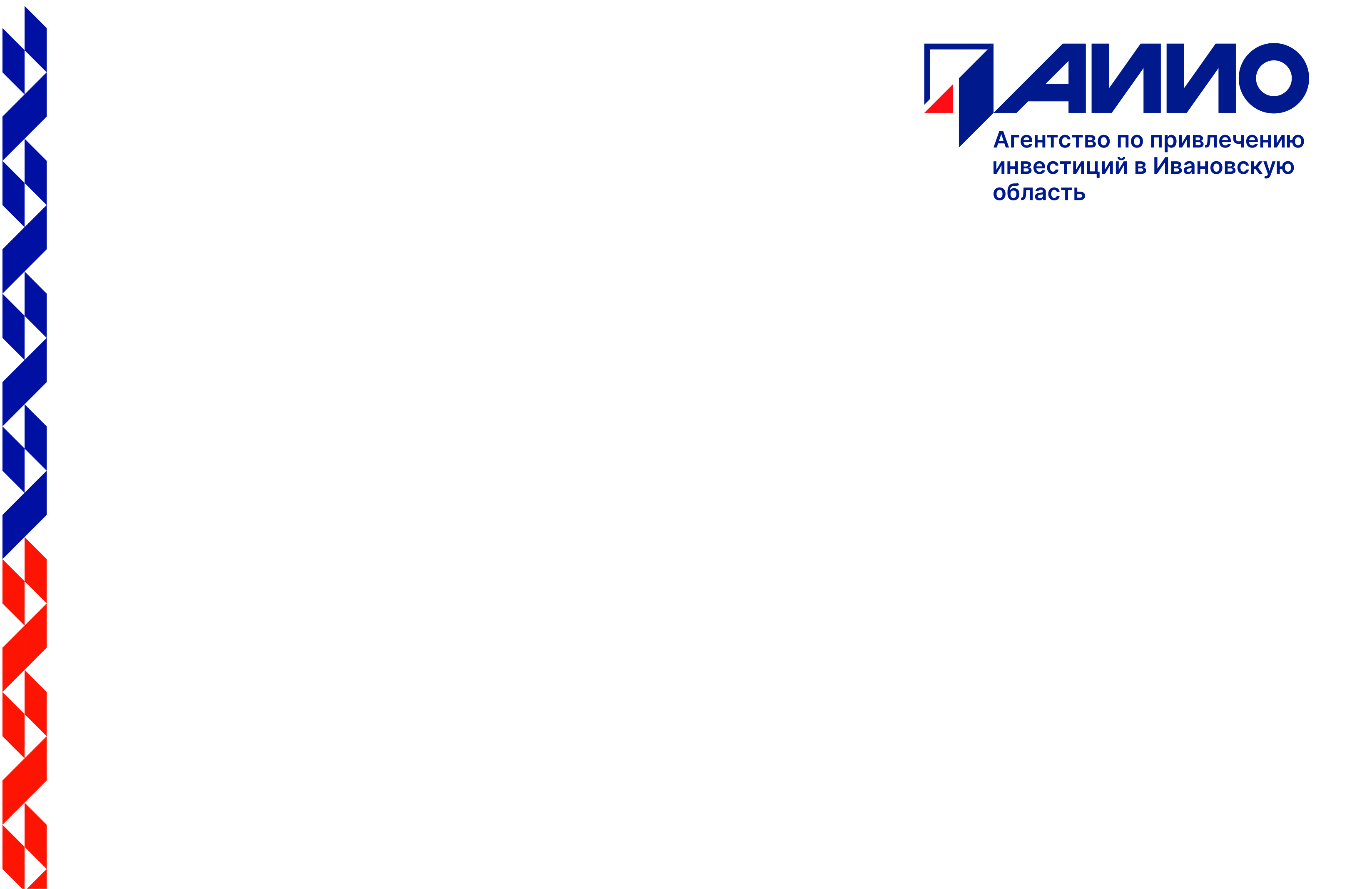 ИНВЕСТИЦИОННОЕ ПРЕДЛОЖЕНИЕ: 
ПРОЕКТ “ПРОИЗВОДСТВО СВЯЗУЮЩИХ ВЕЩЕСТВ”
ИВАНОВО  
2020
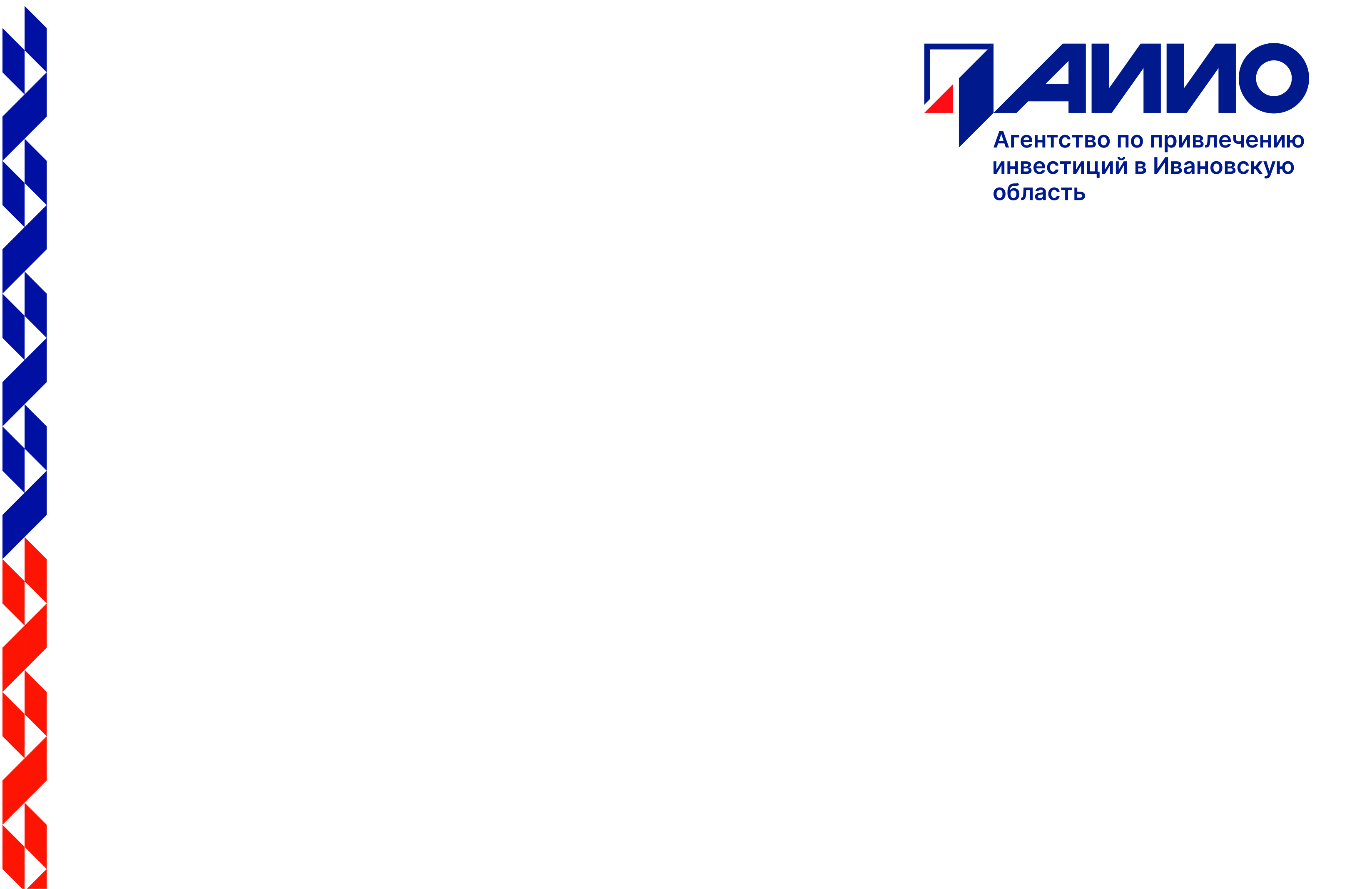 ОПИСАНИЕ ПРОЕКТА
Цель проекта:
Изготовление производства связующих веществ
Параметры проекта:
К 2025 году выручка проекта может превысить 1 млрд рублей, срок окупаемости составит 5 лет
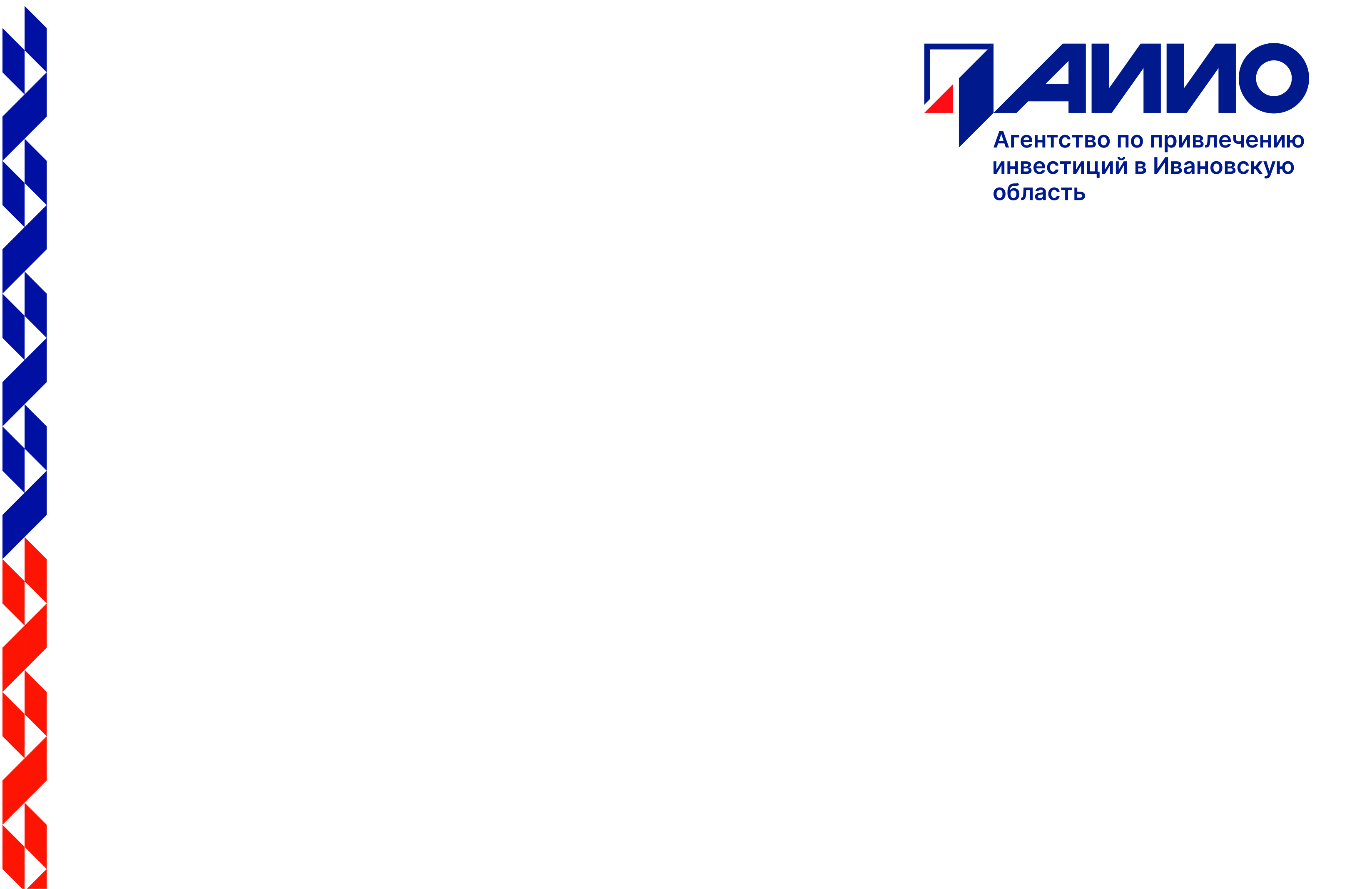 ОПИСАНИЕ ПРОЕКТА
Связующими веществами могут быть как различные виды синтетических смол и  жидкого стекла, так и тонкодисперсные наполнители или смеси цементов
Синтетические смолы
Эпоксидные Полиэфирные  Алкидные Винилэфирные
Фенольные
Цианатные
Бисмалеиды
и др.
Прочие связующие  вещества
 Тонкодисперсные  минеральные  наполнители
 Смеси цементов
 Алюмоборфосфатный  концетрат
 Алюмохромофосфатные  связующие
 Связующие на основе  алюмината кальция
 И др.
Связующие  вещества  представляют  собой  различные  вязкие смеси и  растворы
Жидкое стекло
Калиевое
Натриевое
Литиевое
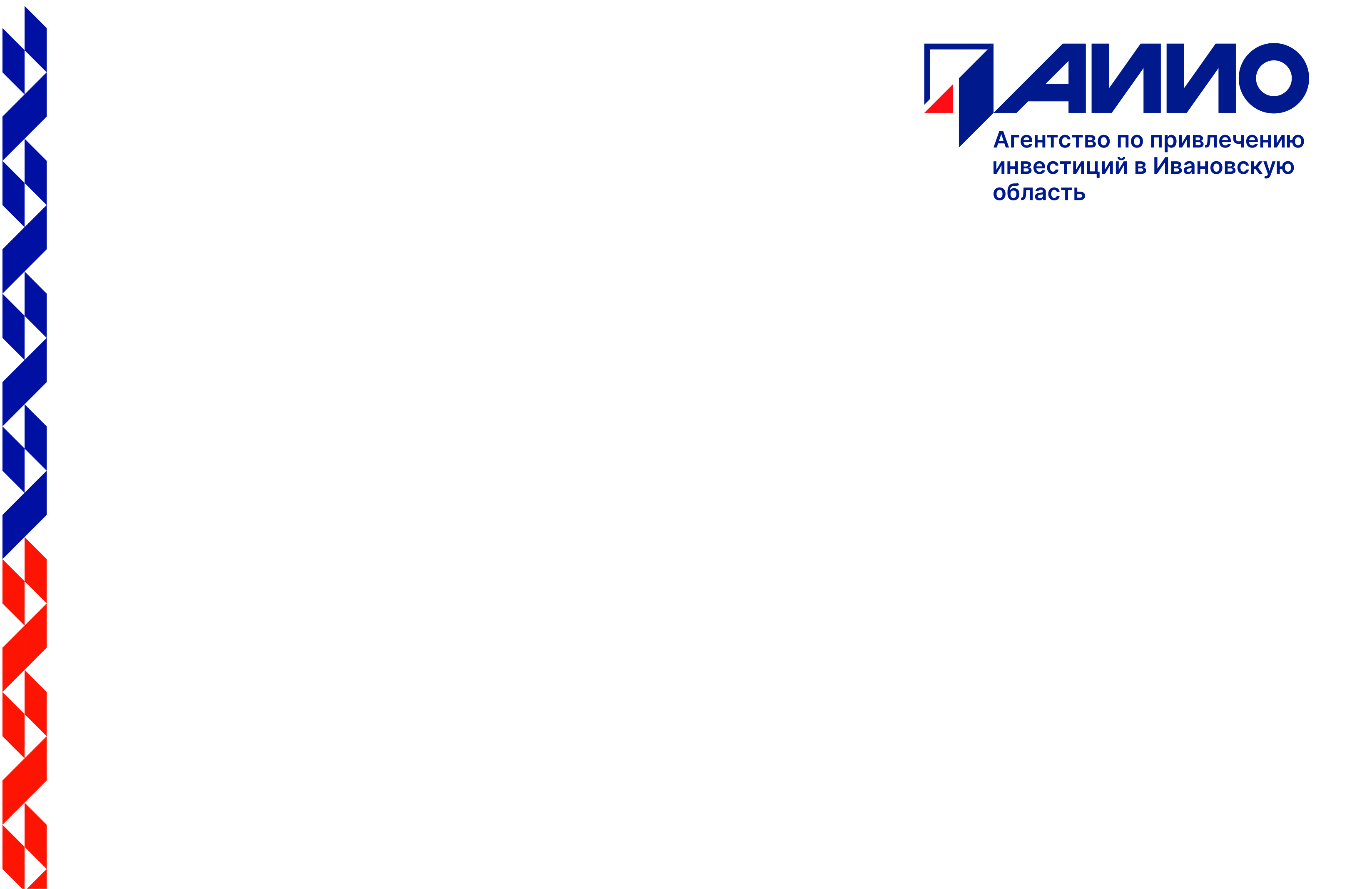 ЦЕПОЧКА СОЗДАНИЯ СТОИМОСТИ В ОТРАСЛИ СВЯЗУЮЩИХ ВЕЩЕСТВ
Разнообразие бизнес-моделей делает рынок связующих веществпривлекательным для разного типа инвесторов
Обеспечение 
сырьем
НИОКР и развитие продукта
Производство пробной партии
Серийное производство
Продвижение и дистрибуция
Добыча и переработка полезных ископаемых
 Транспортировка сырья
Налаживание технологий серийного производства
 Повышение экономической эффективности производства (увеличение объема, снижение брака и т.д.)
Формирование бренда и узнаваемости продукции
 Организация системы сбыта и продаж
Производство образцов пробной партии
 Представление образцов потребителю (на выставках, ярмарках и т.д.)
 Уточнение нормативной документации
Выполнение научных работ по заказу производителей / пользователей
 Адаптация продукта под технические регламенты
 Развитие продукта
БИЗНЕС-МОДЕЛИ И ПРИМЕРЫ КОМПАНИЙ
Преимущественно исследовательские институты и крупные  химические компании:
Преимущественно крупные  химические компании:
Преимущественно исследовательские институты и крупные  химические компании:
Химические компании  любого размера:
Химические компании  любого размера и специализированные дистрибьютеры:
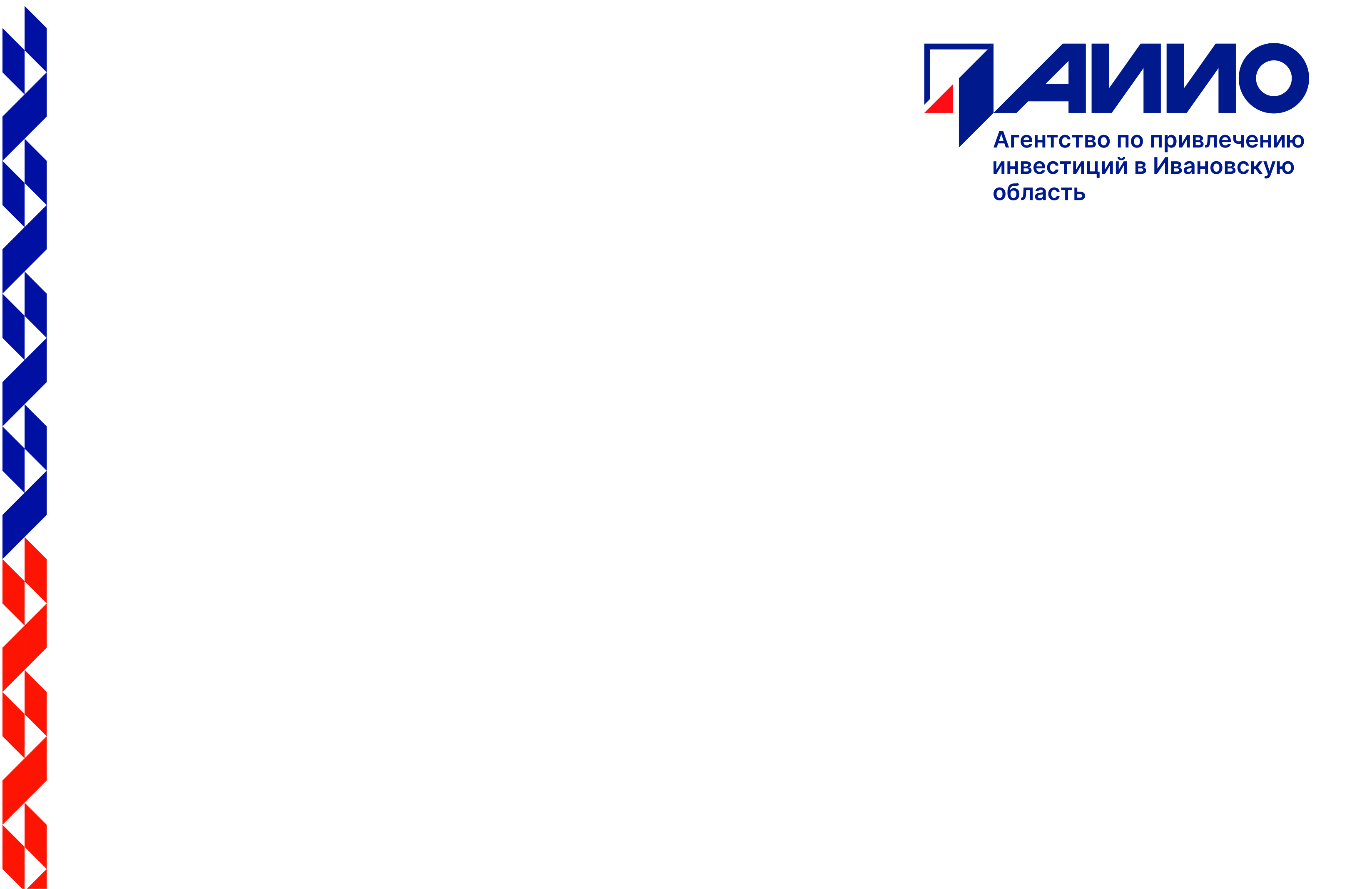 ПРЕИМУЩЕСТВА РАЗМЕЩЕНИЯ В ИВАНОВСКОМ РЕГИОНЕ
Наличие большого числа производственных площадок, подключенных к инженерным сетям и подходящей площади:

 3,4 Га - неиспользуемые здания бывшей фабрики «Красный Профинтерн», г. Вичуга
 2,8 Га - здание прядильного корпуса, г.Фурманов, пер. Революционный, д.1
 2 Га - производственное здание, г. Шуя, ул.1-я Московская, д.5
 И др. свободные площади под производство, в т.ч. в индустриальных парках «Кинешма» и «Родники»
Сильные ВУЗы и институт, способные обеспечить потребности хим. производств:
 Ивановский государственный химико- технологический университет
 Ивановский институт химии растворов им. Г.А.Крестова
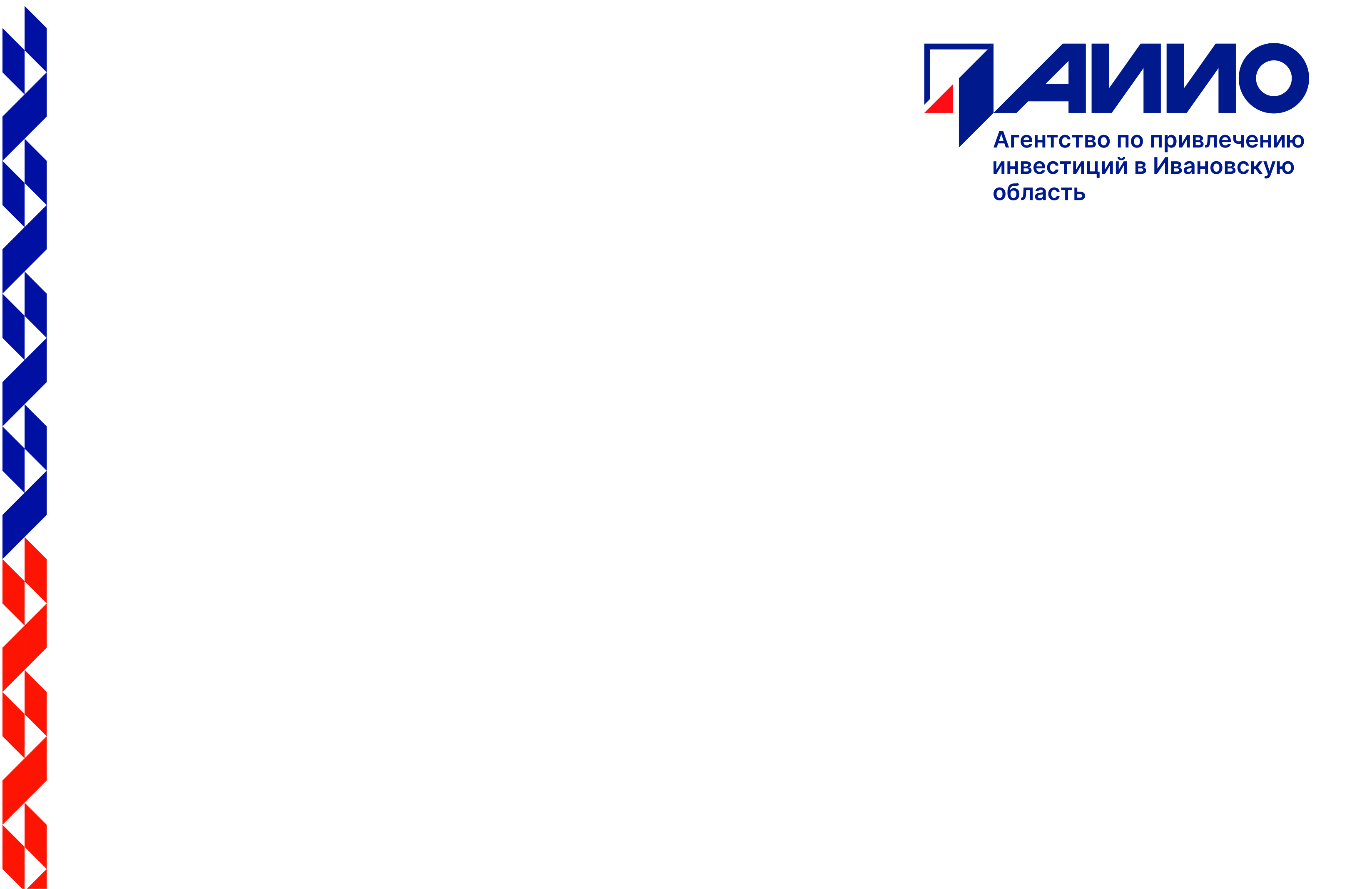 БИЗНЕС - МОДЕЛЬ
Требования к инфраструктуре:
 Площадь: 2-3 Га
 Энергетика: до 5 МВт
 Вода: до 30 тыс. куб.м/мес.
 Газ: 3 млн куб. м/мес.
 Теплоэнергия: до 8 Гкал / мес.

 Ключевые характеристики проекта:
 Объем инвестиций: 800 млн руб.
 Кол-во рабочих мест: 90 чел.
 Выручка предприятия: 3 млрд руб./год
 Объем производства: 7 тыс. т/год
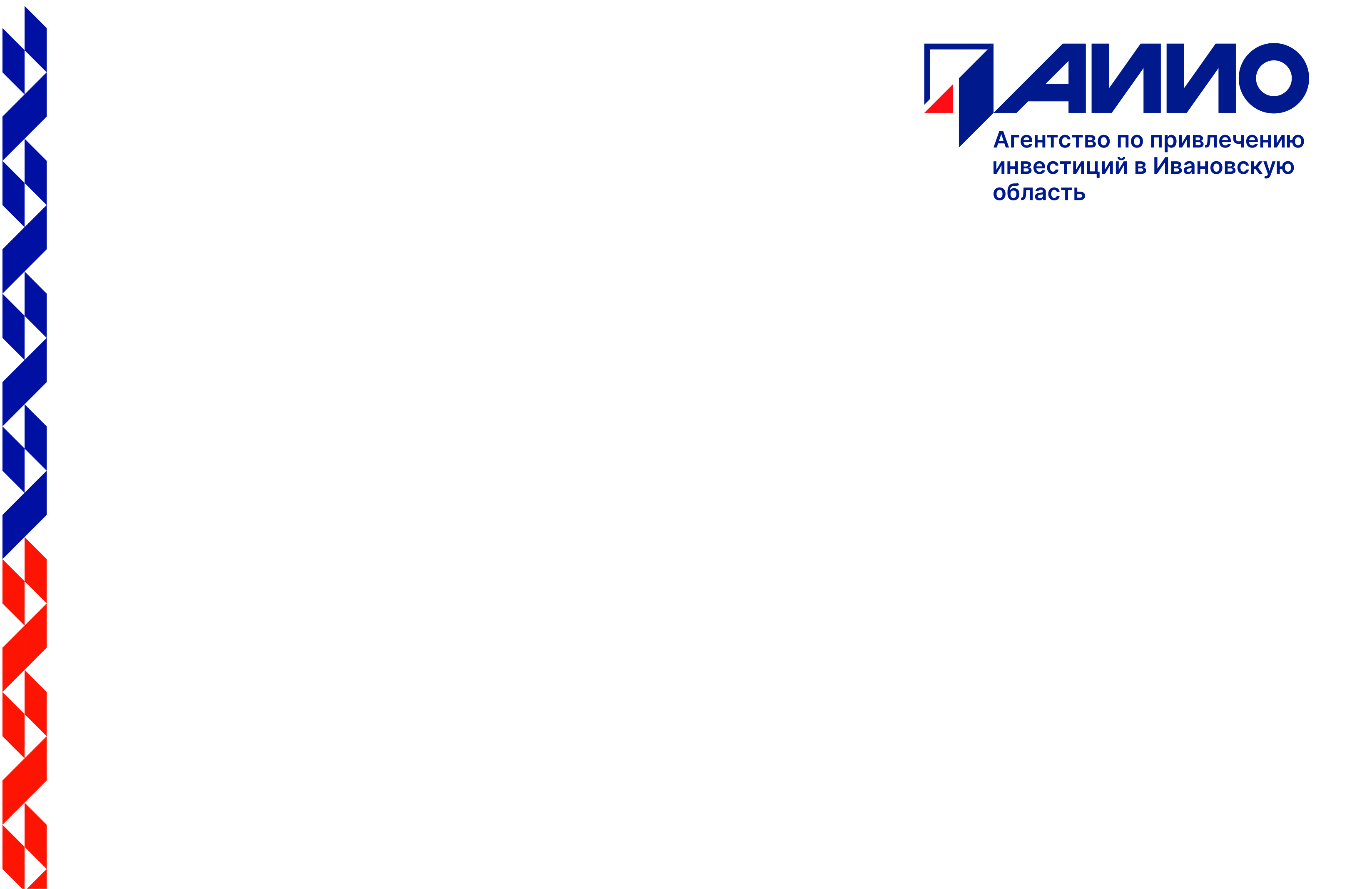 РЫНОЧНЫЙ ПОТЕНЦИАЛ
1,8 % – Средний темп роста 
объема рынка синтетических 
смол в России с 2015 г.

90 % –  Доля импорта эпоксидных смол в  России в 2019 г.

19 % – Рост объемов продаж  карбамидоформальдегидных смол  (КФС) в России с 2015 г.

10 млрд. ₽ – Объем российского рынка  эпоксидных смол в 2019 г.

7 млрд. ₽ – Объем российского рынка КФС  в 2019 г.
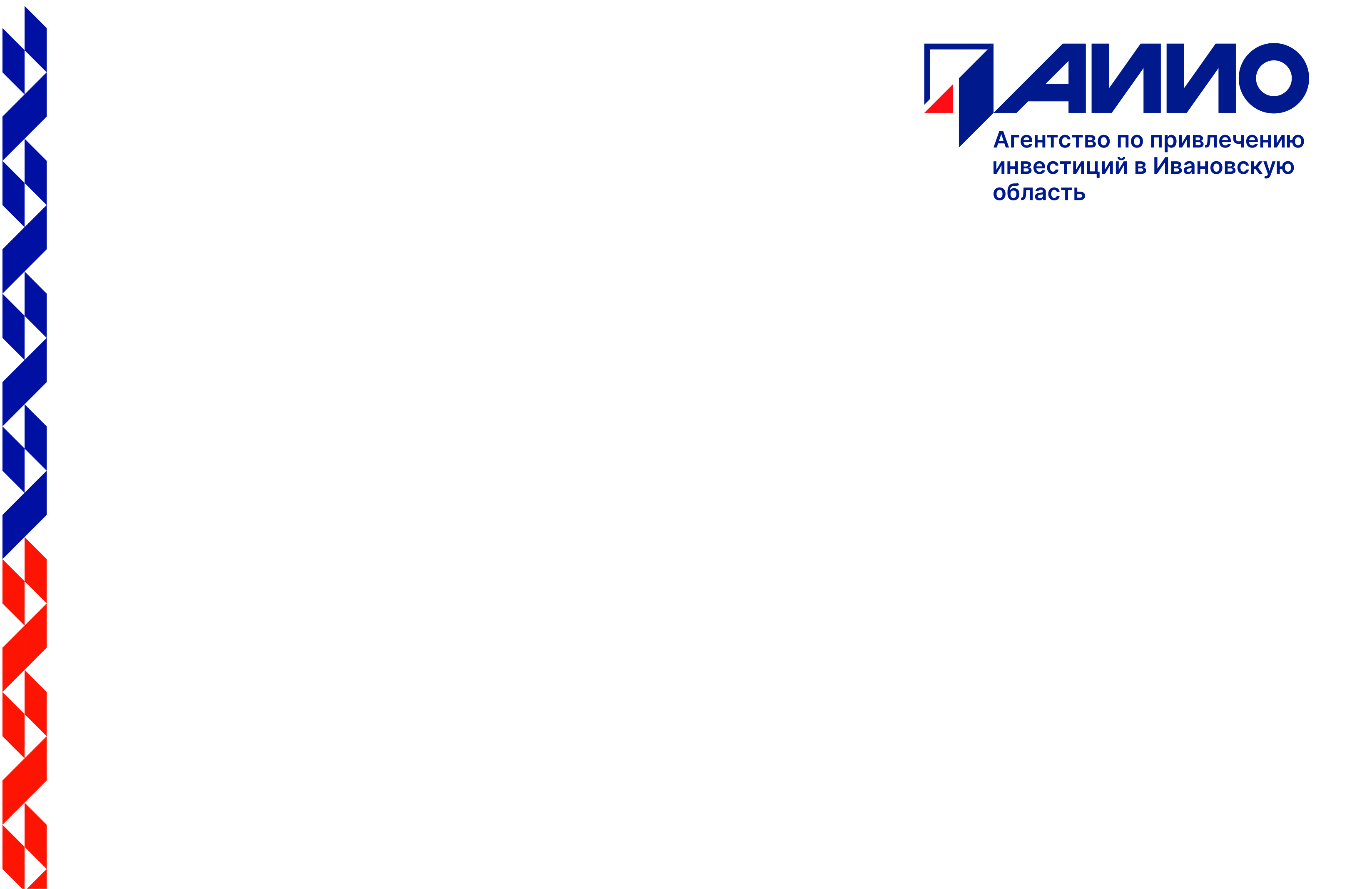 ТРЕБОВАНИЕ К ИНФРАСТРУКТУРЕ
Одним из оптимальных мест размещения производства синтетических смол  является greenfield инвестиционная площадка рядом с  г. Родники
Класс опасности производства: 2-3 класс

Место размещения
В транспортной доступности до федеральных трасс и за  пределами г. Иваново

Площадь и инфраструктура 
Земельный участок:  3 га
Площадь  производства:  10 000 м2
Электроснабжение:  4 Мвт
Водопровод: 10 т/час
Газ: 3 млн. м3/мес.

Рабочие места  
Высококвалифицированные  рабочие:  25 чел.
Профессиональные рабочие  средней квалификации: 39 чел
Низкоквалифицированные  рабочие: 20 чел.
Прочий персонал: 6 чел.
Приволжск
нешма
Ки
Фурманов
Юрьевец
Вичуга
Родники
Комсомольск
Ильинское-
Хованское
Лух
Иваново
Пучеж
Верхний  Ландех
Шуя
Тейково
Палех
Лежнево
Пестяки
Гаврилов  Посад
Савино
Южа
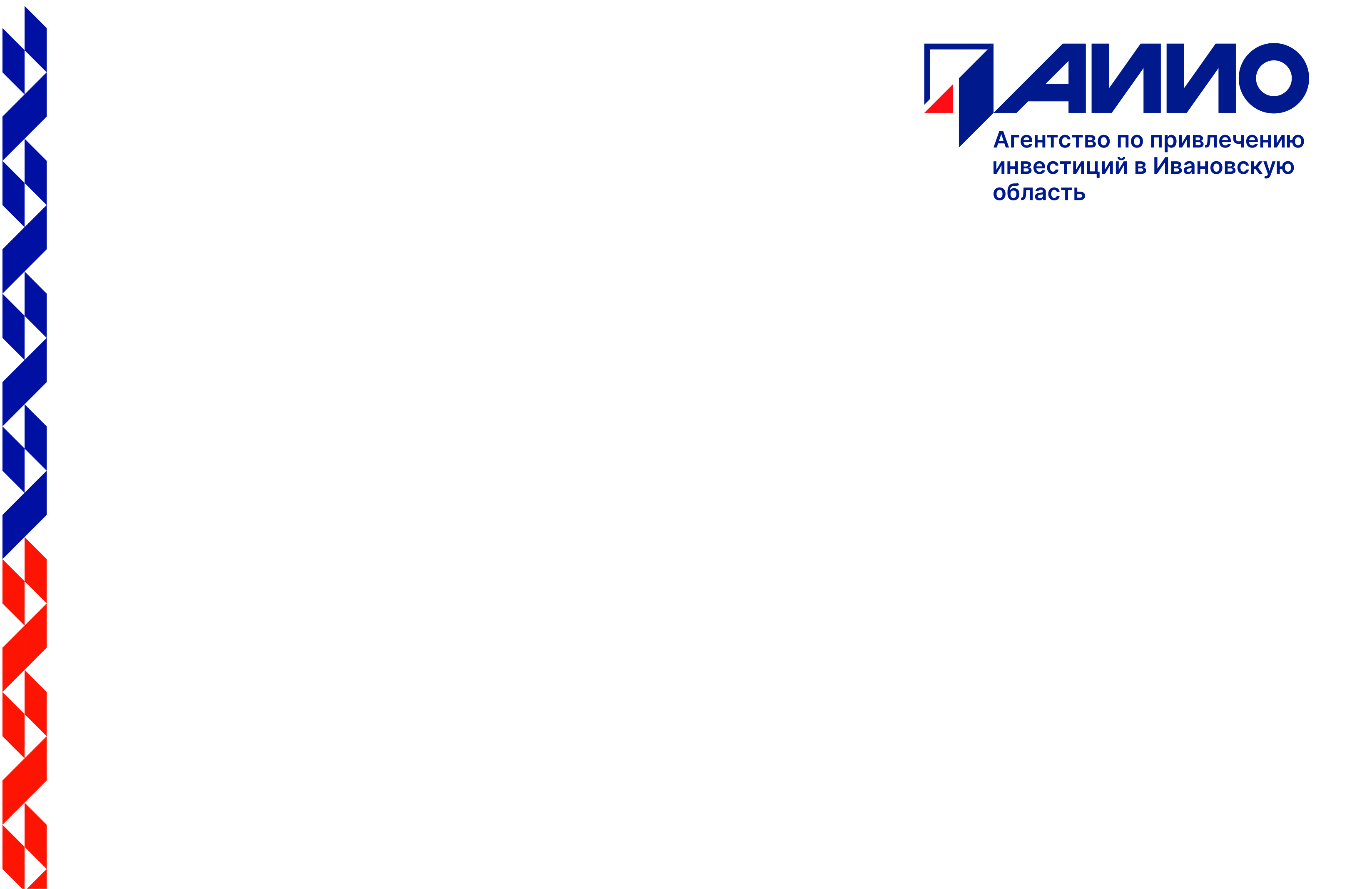 АНАЛИЗ МИРОВОГО РЫНКА
Рынок связующих веществ обладает высоким потенциалом как в мире, так и в РФ
Мировой рынок связующих веществ стабильно растет и большую часть которого составляют синтетические смолы
Прогноз мирового потребления жидкого стекла,
млрд долл. США
Структура мирового потребления
жидкого стекла в 2018 г., %
+3%
Прогноз мирового потребления ненасыщенных полиэфирных смол,
млрд долл. США
Структура рынка Европы полиэфирных смол по отраслям
потребления в 2016 г., млн т, %
+6%
Структура мирового рынка термореактивных смол по видам
смол в 2017 г., млн т, %
Структура мирового рынка эпоксидных смол по отраслям
потребления в 2017 г., %
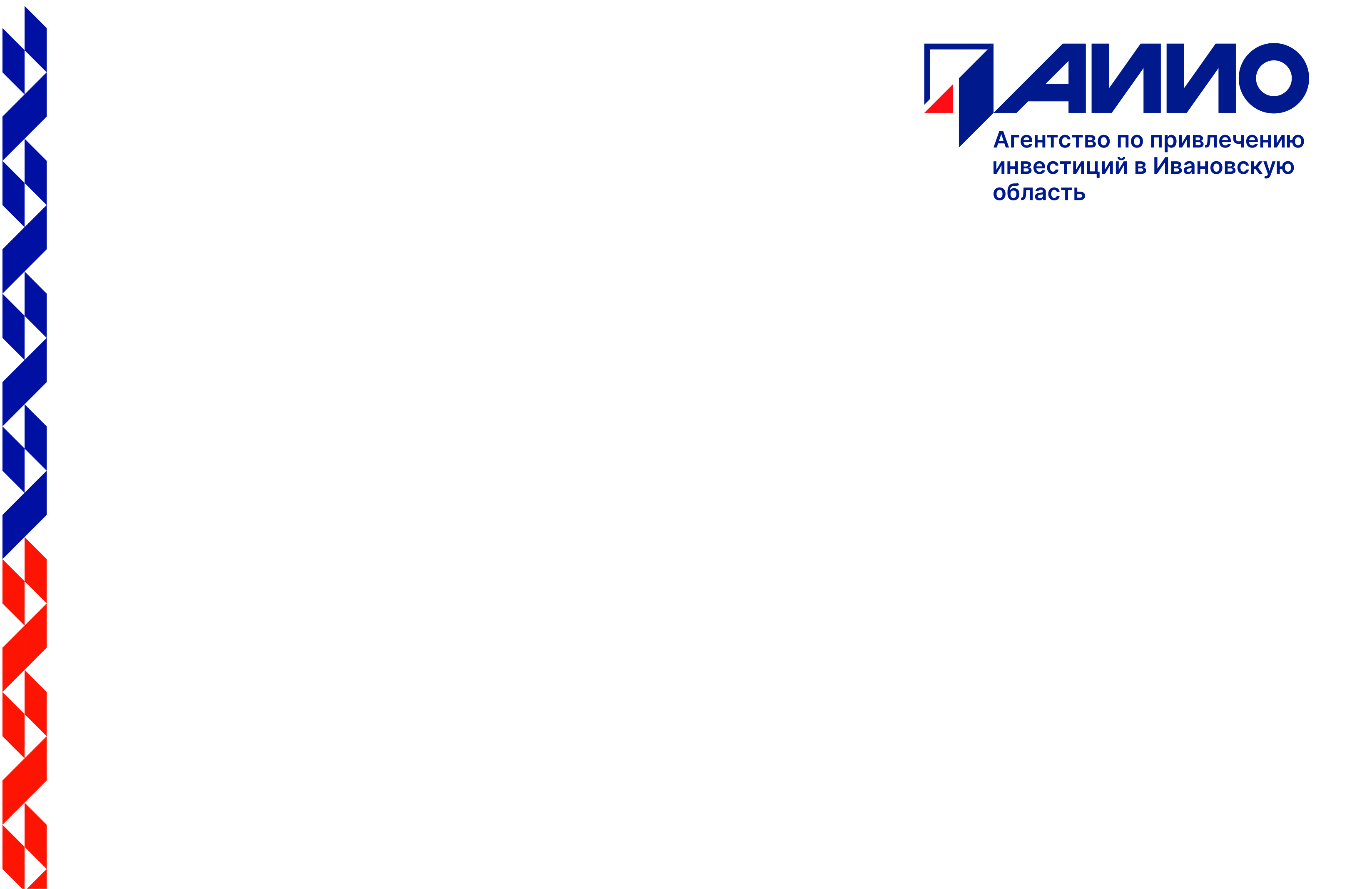 АНАЛИЗ РОССИЙСКОГО РЫНКА
Рынок связующих веществ обладает высоким потенциалом как в мире, так и в РФ
Российский рынок синтетических смол обладает высоким
потенциалом для импортозамещения
Прогноз потребления ненасыщенных
полиэфирных смол в РФ, тыс. т
Структура импорта эпоксидных
смол по видам смол в 2017 г., %
+9%
Структура рынка РФ эпоксидных смол
по отраслям потребления в 2017 г., %
Структура рынка РФ эпоксидных
смол по видам смол в 2017 г., %
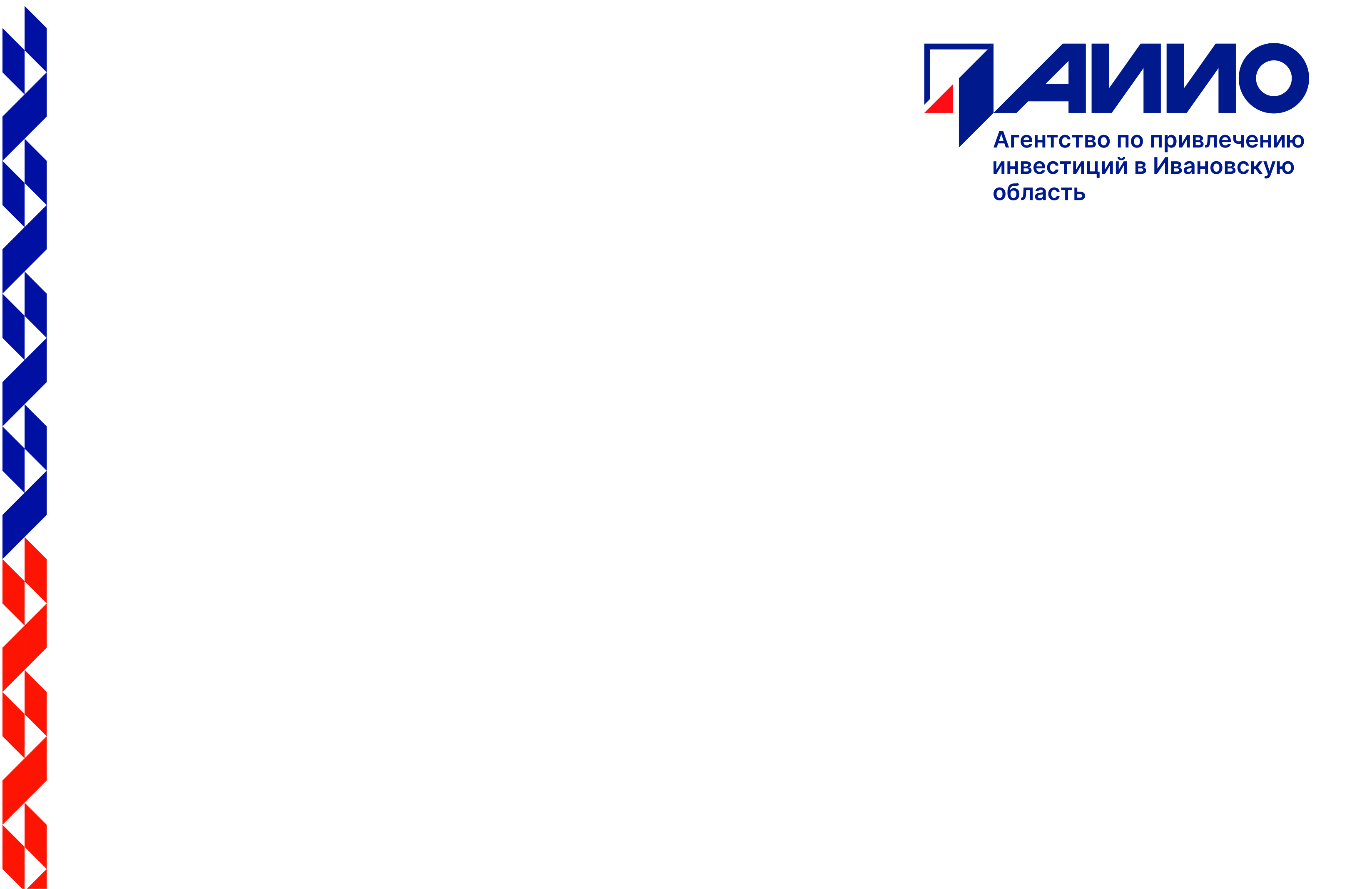 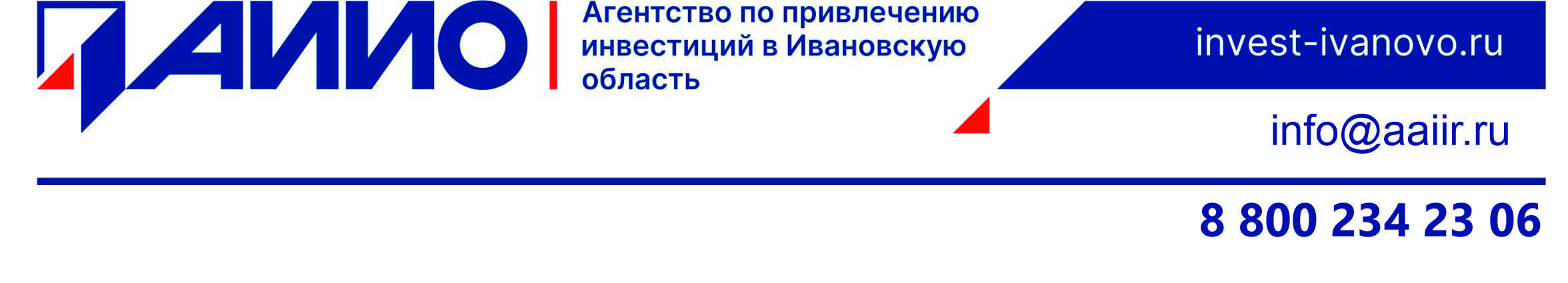 Мы предлагаем сопровождение инвестиционного проекта нашей командой в режиме одного окна:
1234
Заключим соглашение о сопровождении вашего проекта, закрепим персонального менеджера


Подберем площадку со всеми подведенными коммуникациями под ваши требования с учетом всех пожеланий

Подберем эффективную схему финансирования, получения государственной поддержки, льготного кредитования и лизинга

Поможем наладить взаимодействие с органами местной власти и окажем содействие в снижении административных барьеров
Мы знаем, как сделать путь реализации вашего инвестиционного проекта в регионе быстрым и комфортным!
Контакты:Директор по привлечению инвестиций 
АНО «АИ ИО»
Туманова Юлия Евгеньевнаtumanova@aaiir.ru
+7 980 667 17 74
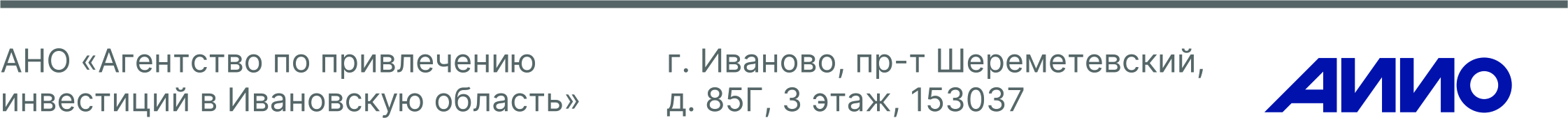